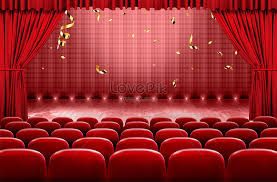 সবাইকে স্বাগতম
পরিচিতি
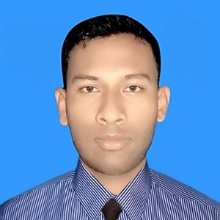 কাজী ইমরান হোসেন
সহকারী  শিক্ষক
সারোল সরকারি প্রাথমিক বিদ্যালয়
লোহাগড়া,নড়াইল।
01915130754
imran05101989@gmail.com
পাঠ পরিচিতি
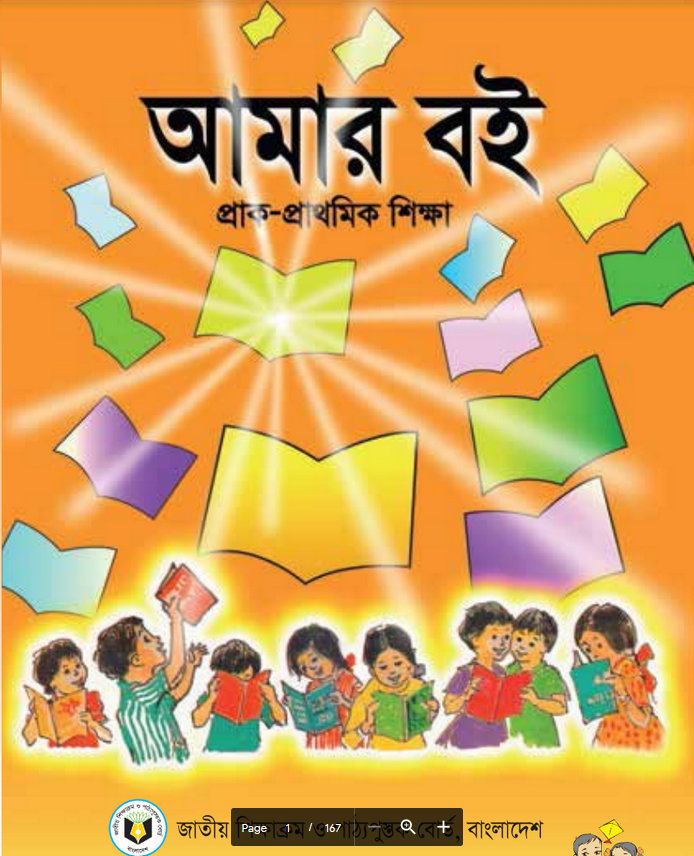 শ্রেণিঃ প্রাক প্রাথমিক 
বিষয়ঃ আমার বই 
পাঠ শিরোনামঃ ভাষার  কাজ
পাঠ্যাংশঃ  ঞ
সময়ঃ ৪০ মিনিট।
এই পাঠ শেষে শিক্ষার্থীরা-
৩.২.৮ ধ্বনির প্রতীক (বর্ণ)শণাক্ত করতে পারবে।
৩.২.৯ শব্দ থেকে বর্ণ শনাক্ত করতে পারবে।
চলো আমরা সবাই একটা ভিডিও দেখি
ভিডিওটিতে আমরা কী দেখলাম ?
আজ আমরা পড়বো
ঞ
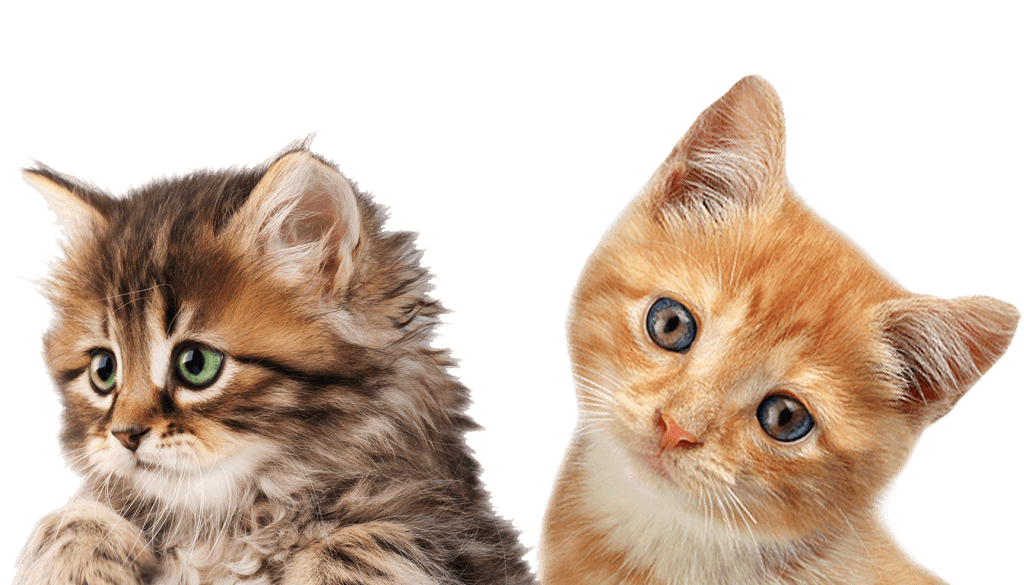 ঞ
ঞ
ঞ
মিঞ
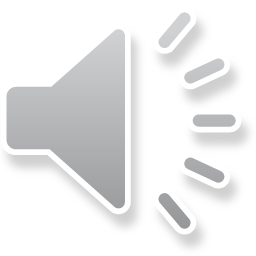 ঞ
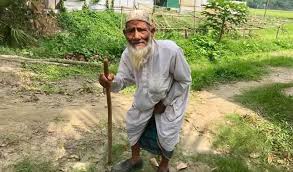 ঞ
ঞ
ঞ
মিঞাসাহেব
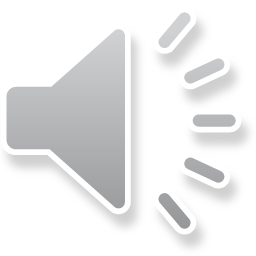 ঞ
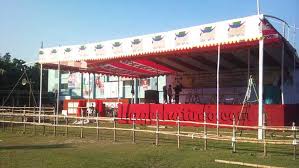 ঞ
ঞ
মঞ্চ
ঞ
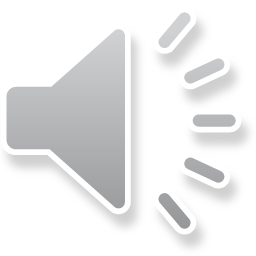 আদর্শ পাঠ
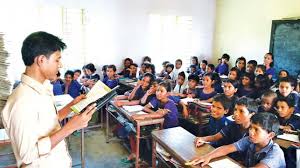 পাঠের সাথে সংযোগ
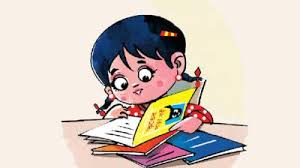 এসো আমরা বর্ণ দিয়ে শব্দ মিলায়
ছাতা
ঞ
মিঞাসাহেব
ঝর্ণা
এসো আমরা  হারিয়ে যাওয়া বর্ণগুলো খুজি
ঞ
মিঞ
মি…
এসো আমরা বলতে চেষ্টা করি
ঞ
সোনা মনিরা বলোতো এটা কী?
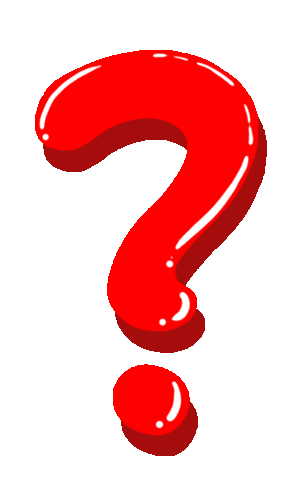 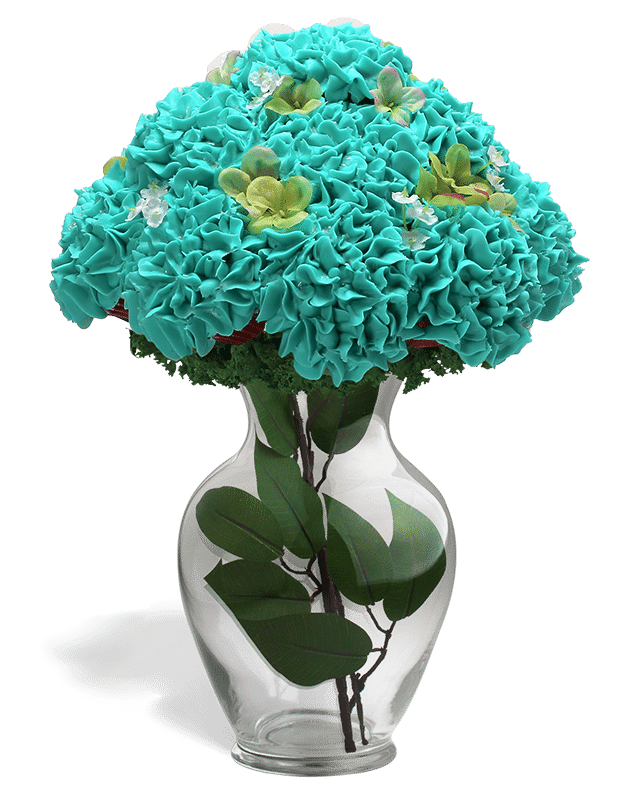 ধন্যবাদ